Chinese Valentine's DayQixi Festival
七夕节的起源和传说
www.greatppt.com
Presenter name
目录
01
介绍
02
七夕节的习俗和活动
03
七夕节的诗词和故事
04
七夕节的寓意和价值
05
七夕节的现代文化表达
06
总结
01.介绍
介绍七夕节的起源和日期，为后续内容打下基础。
什么是七夕节
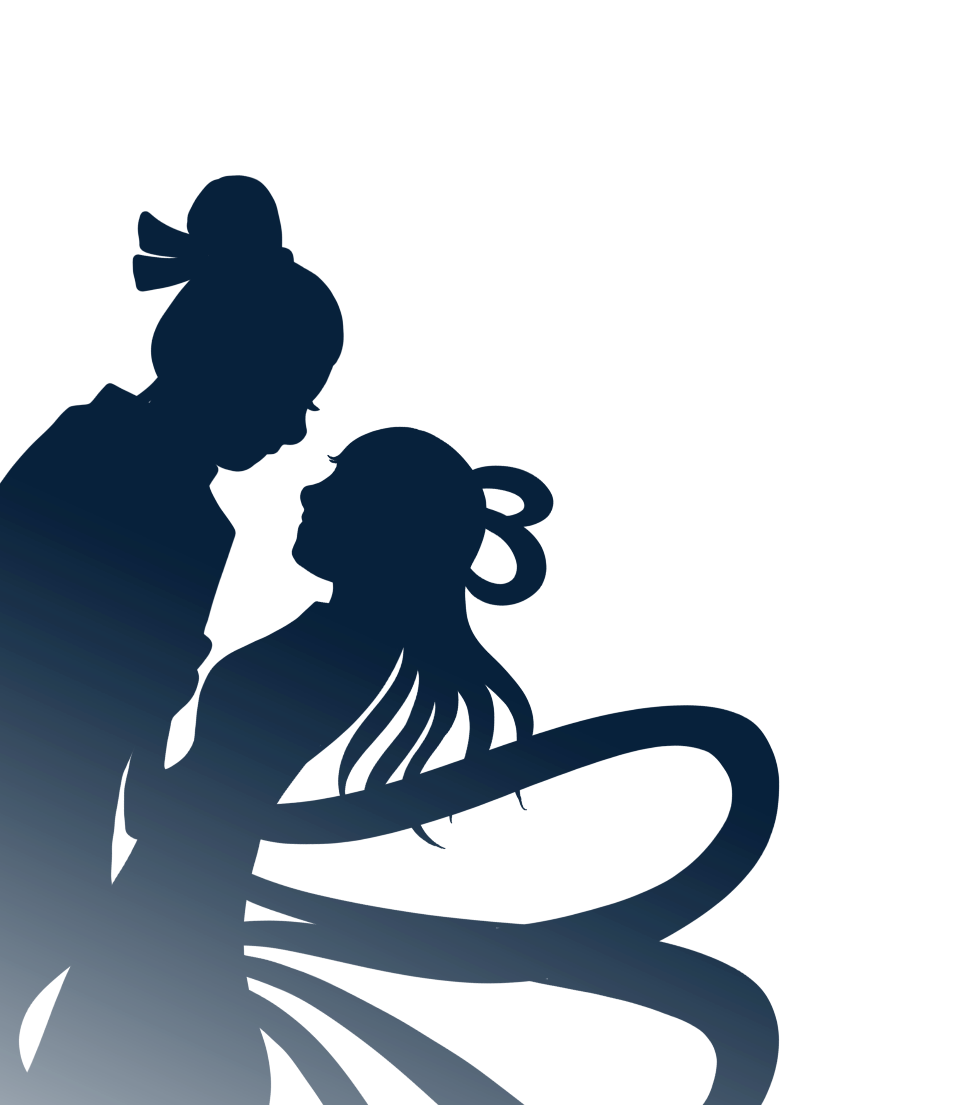 起源、日期与庆祝对象
七夕节的起源和传说：七夕节是中国传统的情人节，源于古代的牛郎织女传说。

七夕节的日期：七夕节是农历七月初七，也叫“乞巧节”，女性庆祝的节日。

和谁庆祝：七夕节是情人节，一般情侣们会一起庆祝这个节日。
七夕节的日期
介绍七夕节的日期及其由来，以及与中国传统节日的关系。
七夕传说
牛郎织女的故事
与中秋节的关联
01
02
03
牛郎织女相会的故事，象征着爱情的圆满和美满。
牛郎和织女分别代表天上的牛星和织女星，在七夕这一天相会。
七夕与中秋节有着密切的联系和关联，都与牛郎织女和月亮有关。
02.七夕节的习俗和活动
七夕节传说、习俗和民间活动的介绍
牛郎织女传说
牛郎和织女分别代表天上的牛星和织女星，在七夕这一天相会。
七夕节的主要传说故事
讲述牛郎织女传说及其他相关的民间故事和活动，带领学生了解七夕节的文化背景和意义。
牛郎织女的故事
七夕节民间传说
庆祝活动
牛郎织女相会的故事，象征着爱情的圆满和美满。
介绍七夕节的庆祝活动和习俗
祭拜习俗
烧香祈福
祈求姻缘和幸福的仪式，表达对爱情的向往和祈求。
祭拜仪式
传承古老的祭拜仪式，祈求世间万物皆有情。
乞巧活动
女孩们展示手工艺术，祈求自己的心愿能够实现。
民间活动
01
02
03
放烟火
编草鞋
灯笼游行
晚上放烟花，制造烟火画面。
亲手编织草鞋，寓意爱情和情侣之间的羁绊。
挂上各种彩灯，组成各种形状的灯笼，载歌载舞地游行。
03.七夕节的诗词和故事
介绍七夕节的经典诗词和相关故事，让听众了解七夕节的文化内涵和历史渊源。
七夕节的诗词
当代文学
以七夕节为题材的作品如《七夕》、《七夕情缘》等，传承文化，表达当代人对七夕节的情感和理解。
古诗词传承
01
02
古代文学中有丰富诗词描写七夕，如《长恨歌》、《汉宫秋》等，承载文化内涵和历史意义。七夕节文化：浪漫节日，表达爱情和相思之情，具有美好寓意和情感价值。
七夕节的故事
浪漫爱情传说
01
02
03
牛郎织女相遇
牛郎织女厮守
银河鹊桥相会
牛郎在河边遇到了在河中洗澡的织女
众多善良人帮助下，牛郎和织女终于在银河鹊桥相会
牛郎和织女终于得以厮守在一起
04.七夕节的寓意和价值
探究七夕节的文化内涵与人生价值，感受爱情、亲情、友情在其中的重要地位。
七夕节的寓意
01
02
03
七夕节的寓意
传统文化的重要性
教育意义
七夕节代表了爱情和美好的祝福，是中华传统文化中关于爱情的一个重要节日。
七夕节是中华传统文化的重要组成部分，它传承着我们的文化和价值观念。
通过七夕节的故事和诗词，可以向孩子们传递中华传统文化的精髓，培养他们对美好事物的向往和追求。
05.七夕节的现代文化表达
探究当代七夕节的商业和文化价值
现代表达方式
01
02
03
现代文学作品
网络表达
商业活动
如以七夕节为主题的小说、诗歌、歌曲等。例如《七夕之恋》、《牛郎织女》
通过网络平台传播七夕节的信息和祝福语。例如微博、微信、抖音等。
七夕节已成为商家进行促销和营销的重要时节。例如各种七夕节礼盒、情人节活动等。
七夕节的商业价值
活动前期准备
七夕是中国传统的情人节，由于国人越来越珍视中国的传统文化、民俗节日，再加上商家每年大张旗鼓的宣传炒作，七夕情人节已经成为情侣必过的节日之一。节日营销离不开氛围营造，七夕节的活动同样如此
活动前期准备
商业机会
七夕节特别活动
七夕节已成为了商家推出特别产品和活动的机会之一。
七夕节期间，商家可以推出包括礼品、文化产品、餐饮等多种相关产品，以吸引消费者。
商家可以通过打折、送礼等营销手段来提高销售量，增加品牌曝光率。
06.总结
总结七夕节的意义和祝福语，传递节日的美好祝福。
祝福语
祝福语与意义总结
用简洁的语言总结七夕节的意义，给出祝福语表达美好愿景，让听众感受到节日的温馨和祝福。
01
02
03
爱情美满百年
幸福甜蜜相伴
情比金坚永不灭
祝愿情侣们的爱情长久美满
祝愿大家幸福美满，一生相伴
祝愿爱情和友情永不磨灭
Thank You
www.greatppt.com
Presenter name